Друштвена криза
и  
пораз Југославије
Југославија после Тита
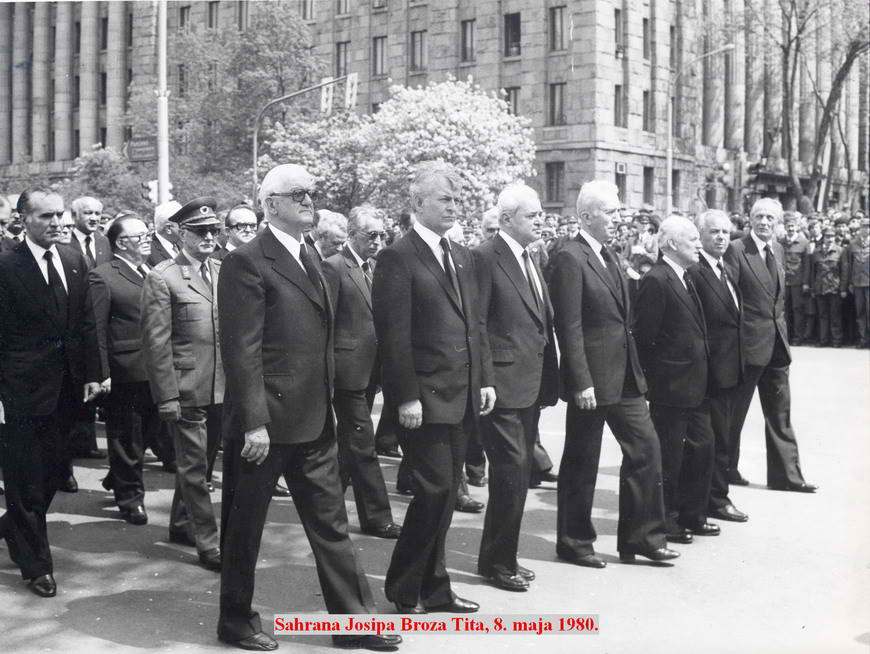 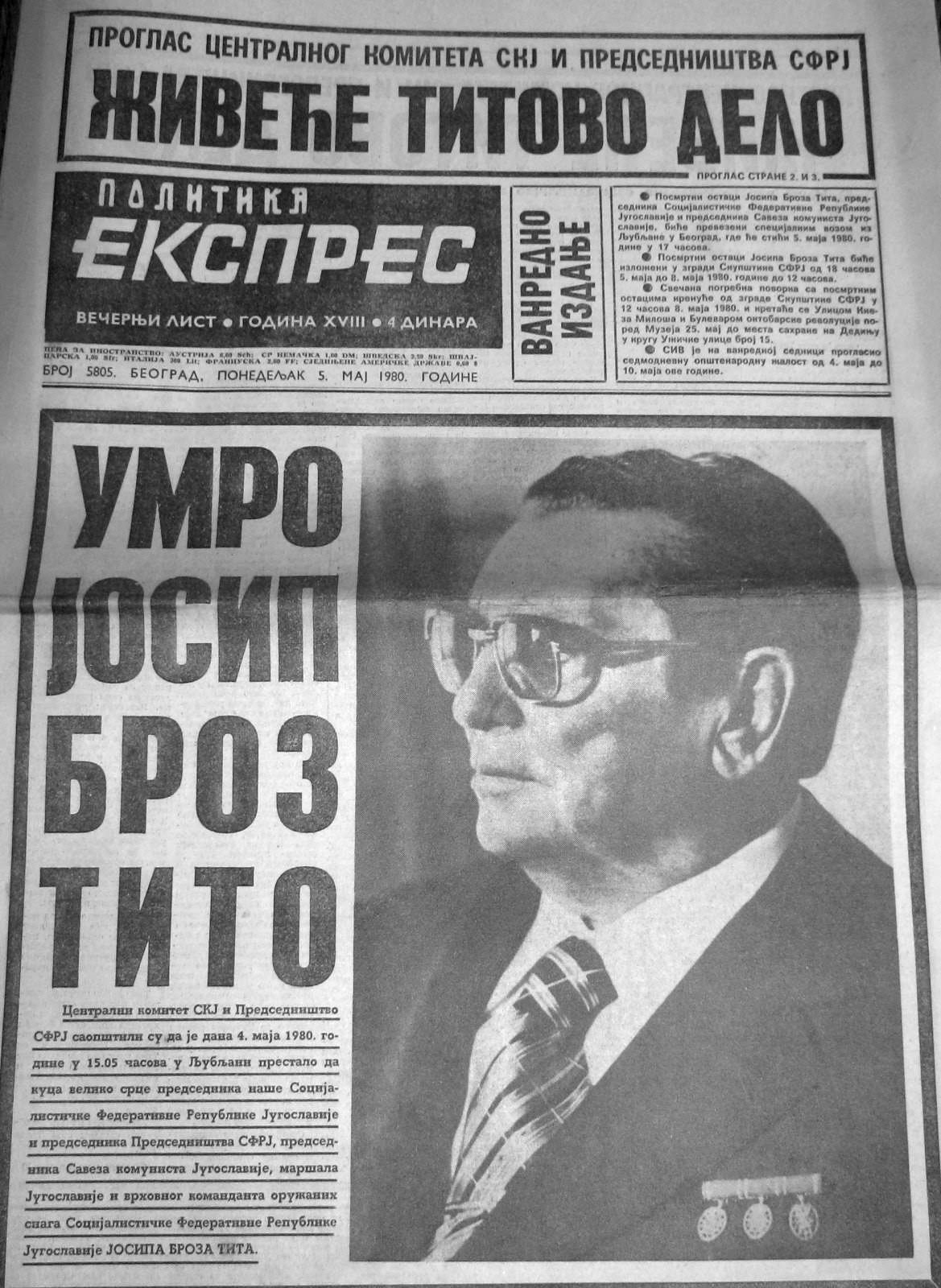 Koлективно управљење Президијум
СКЈ не наставља Титову  полтитику  братства и јединства па се распада 1989. због национализма  и сепаратизма руководства. Словенци напустили седницу-Хвала, затворите  врата! Последице:др уштвена криза, национална трвења , распад Југославије.
4.05.1980.
,,И после Тита –Тито”
Албанске демонстрације 1981. ,,Косово република”
Србија тражи измену устава из 1974. тј.статуса КиМ и Војводине, да успостави унитрашње јединство, Хрвати и Словенци се не слажу.
Слободан Милошевић посетом Косову пољу 1987. отвара ,,српско питање” и постаје вођа српског народа.
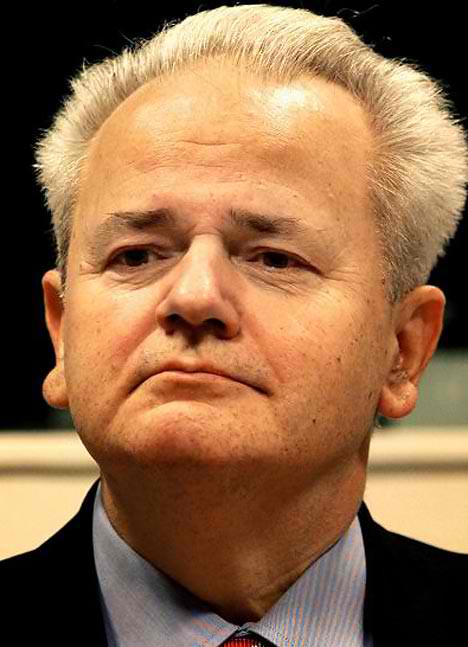 Слободан Милошевић, председник Србије (1989-1997), председник Савезне Републике Југославије (1997-2000). Парола:,,Сви Срби у једној држави!”
Преминуо у притворној јединици у Шевенингену (Хаг) 11.03.2006.
У септембру 1990. донет је Устав Републике Србије који сужава аутономију КиМ и Војводине на теритотијалну.
Распад Југославије
Осамостаљење република је довело до ратних сукоба 1991.
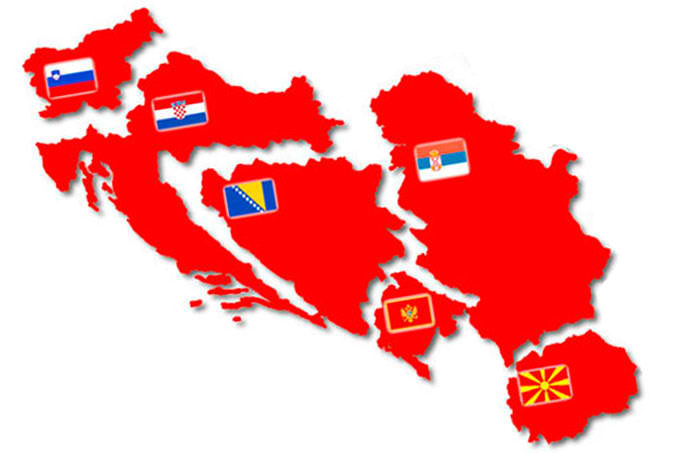 1991
1991
1992
Србија
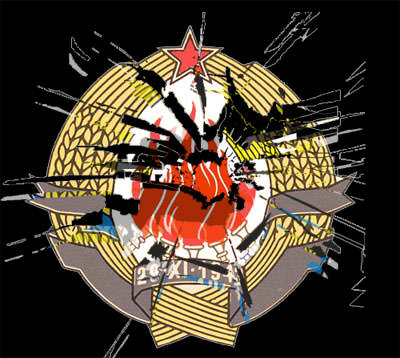 2006
1992
Србија и Црна Гора формирале су 27.04.1992. Савезну Републику Југославију (СРЈ)
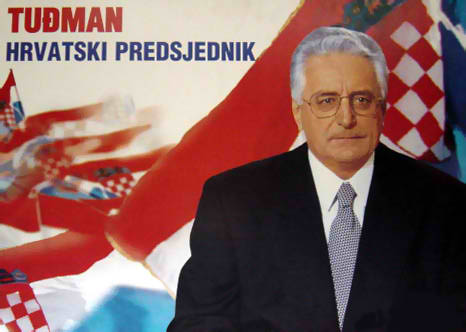 Они су разбили Југославију:
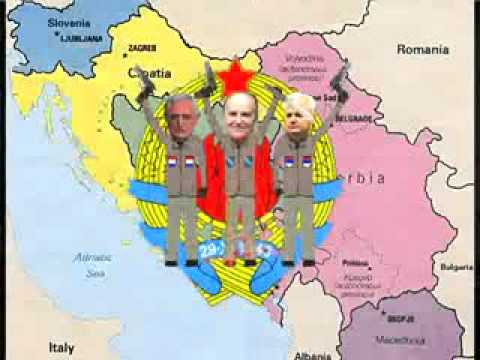 ...Могло је проћи и без рата али Хрватска то није желела. Ми смо проценили да се само ратом може добити независност Хрватске...
Туђманов  говор 24.05.1992 у Загрбу.
Рат у Хрватској је завршен потписивањем споразума у Ердуту  (новембара 1995)
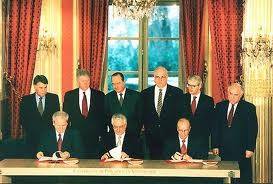 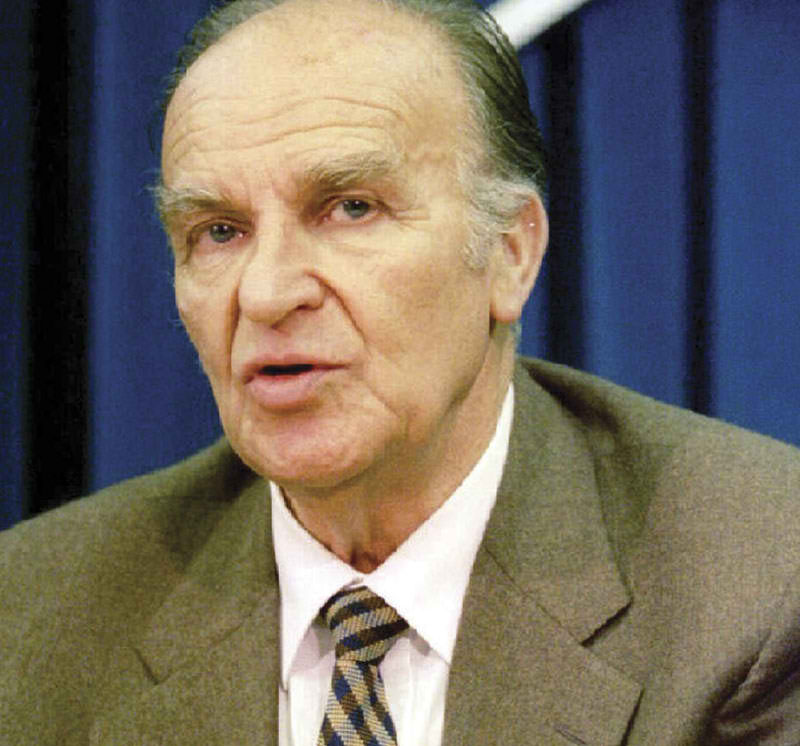 Алија Изетбеговић,председник Фeдерације БиХ, активно радио на разбијању Југославије и отцепљењу  БиХ
Рат у БиХ је завршен преговорима у Дејтону (новембара 1995) стварањем хрватско муслиманске Федерације БиХ (51%) и Републике Српске (49 %).
Мир у Дејтону
Егзодус Срба из Хрватске
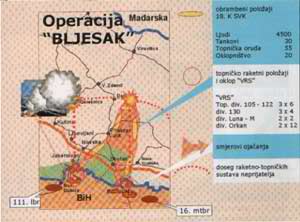 Хрватска акција ,,Бљесак” (мај 1994)-етничко чишћење Срба из западне Славоније.
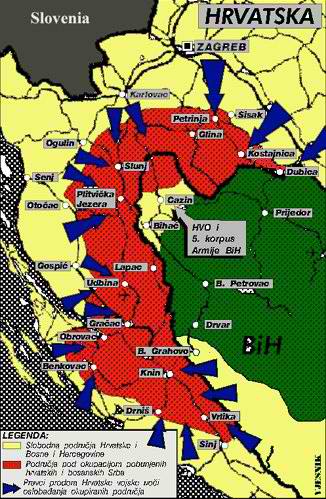 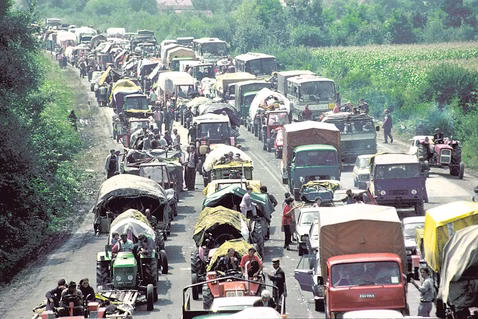 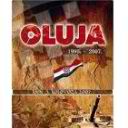 Хрватска акција ,,Олуја” (2-4.08. 1995)-етничко чишћење Срба из Лике, Баније, Кордуна, Далмације-крај Републике Српске Крајине.
НАТО бомбардује Србију 78 дана
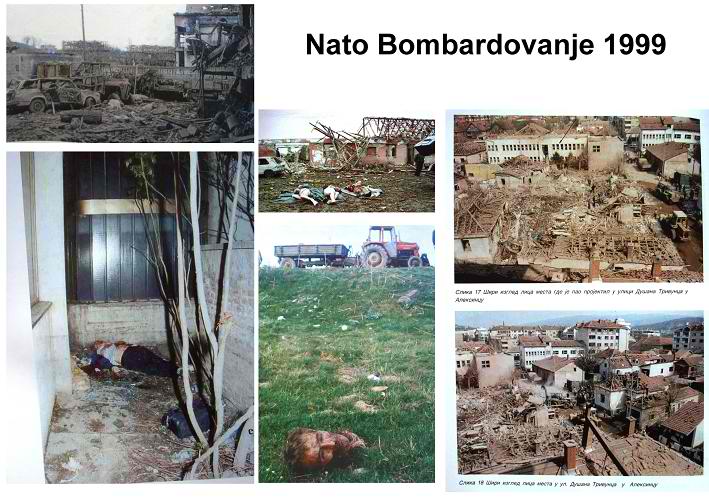 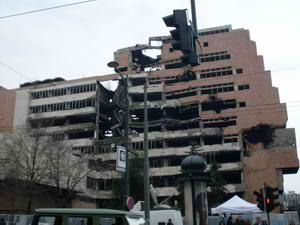 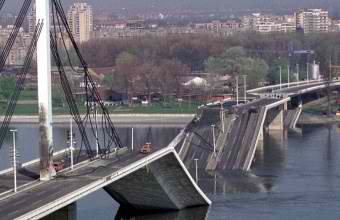 Операција ,,Милосрдни анђео” или "Plemeniti nakovanj”= „Zajednička sila” (24.03.-10.06.1999)
Завршена 9.јуна Кумановским споразумом.
5.октобар 2000. 
Пад режима Слободана Милошевића
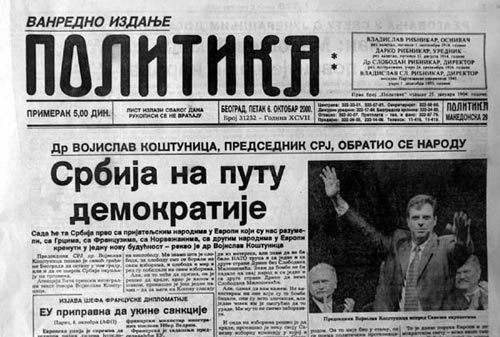 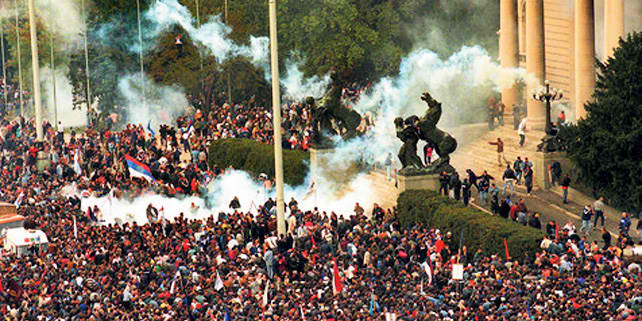 Демонстрације ДОС-а у Беогарду-Милошевић поништио изборну победу Војислава Коштунице за председника.
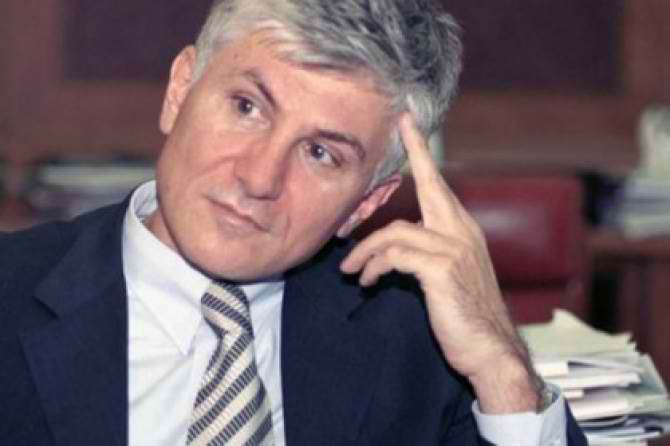 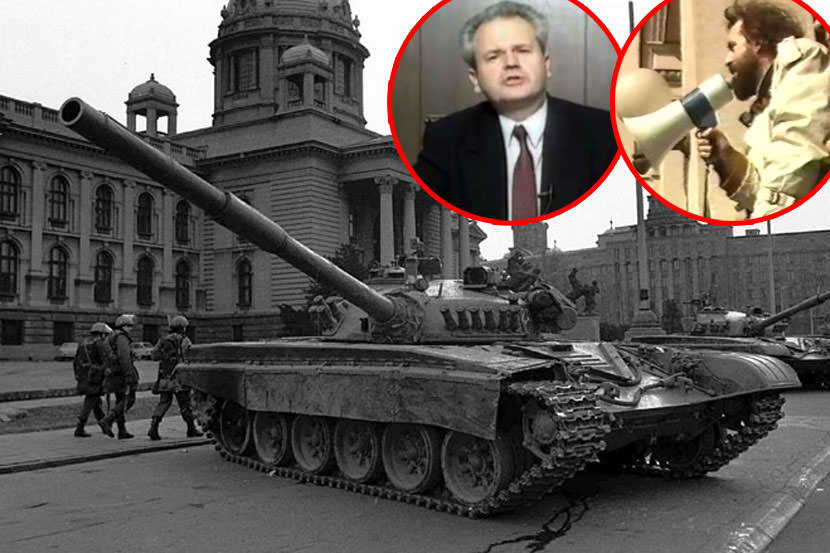 Зоран Ђинђић
Први премијер демократске владе-убијен,2003.
Рехабилитација: ,,без краља не ваља”
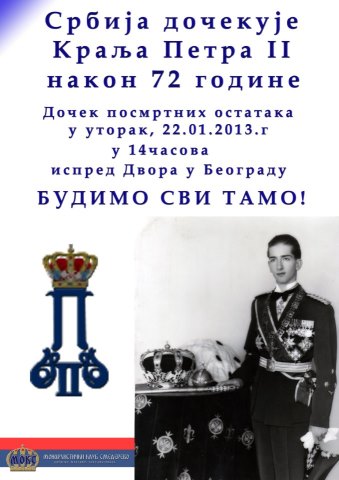 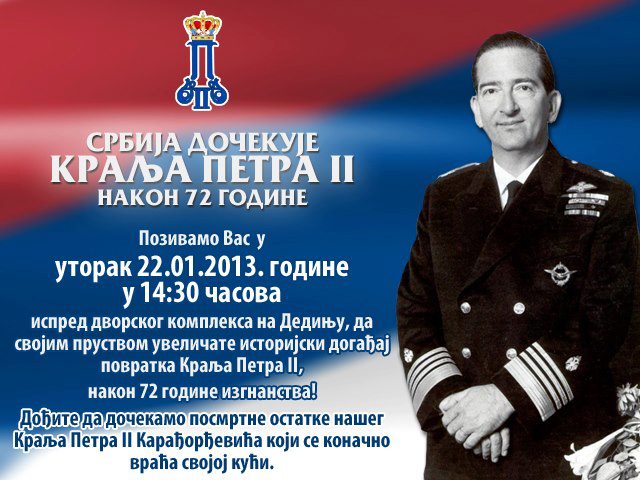 Експанзија спорта
К
О
Ш
А
Р
К
А
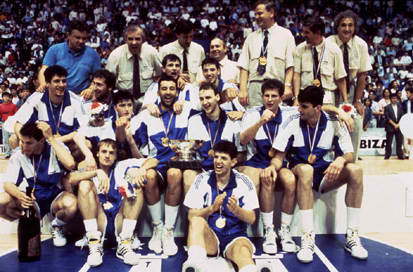 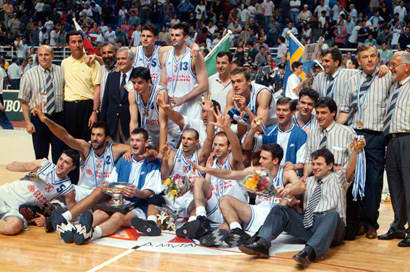 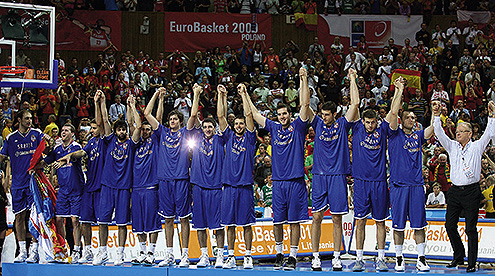 Злато ЕП у Атини 1995.
.
1989 ,"kaznena ekspedicija" na EP   Zagrebu
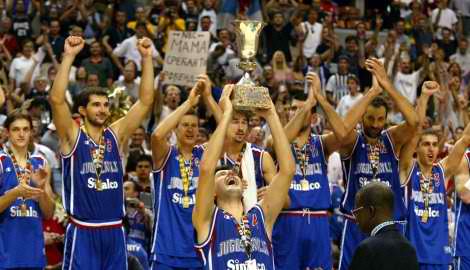 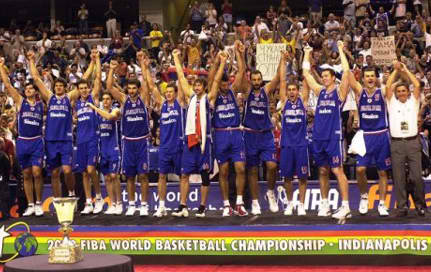 Злато у Турској
Злато СП у Индијанаполису  2002.
EVROPSKA NOĆNA MORA 1995. – 2002.
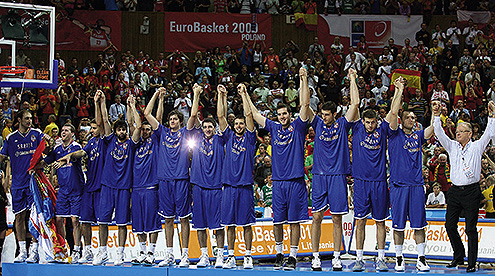 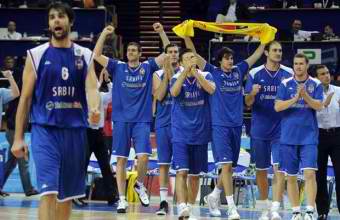 Сребрна медаља ЕП у Пољској 2009.
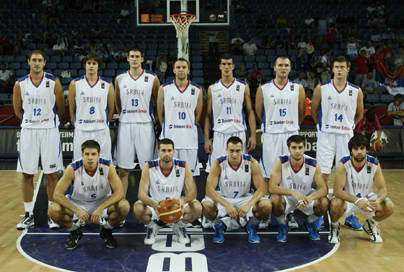 Сребро СП у Турској 2010.
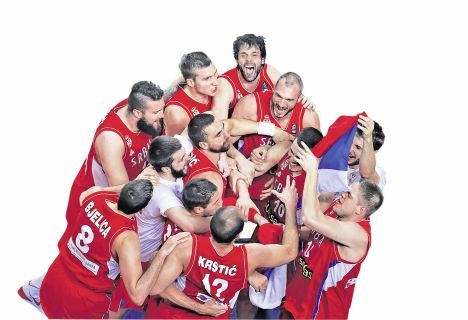 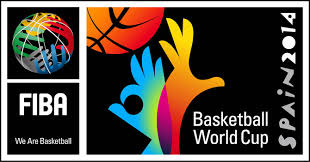 Сребро
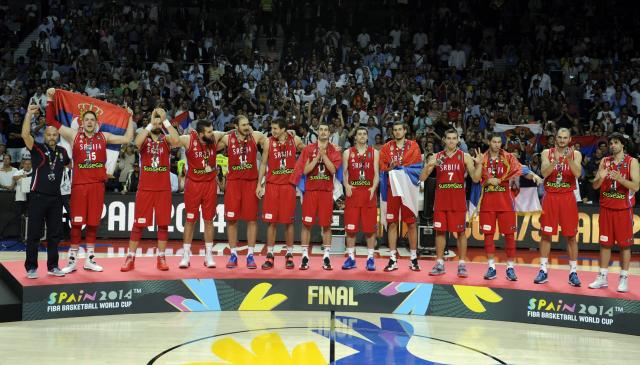 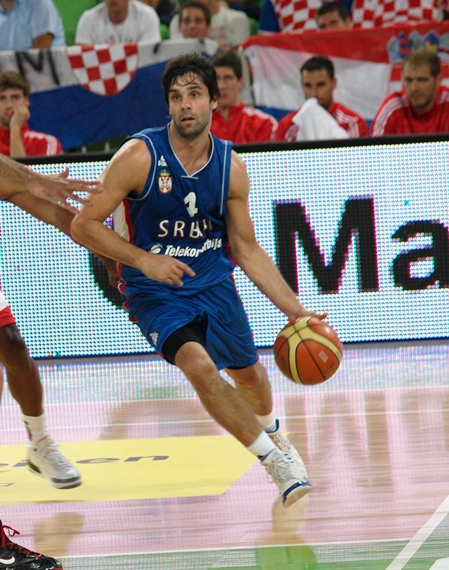 Олипијске игре у  Бразилу 2016.
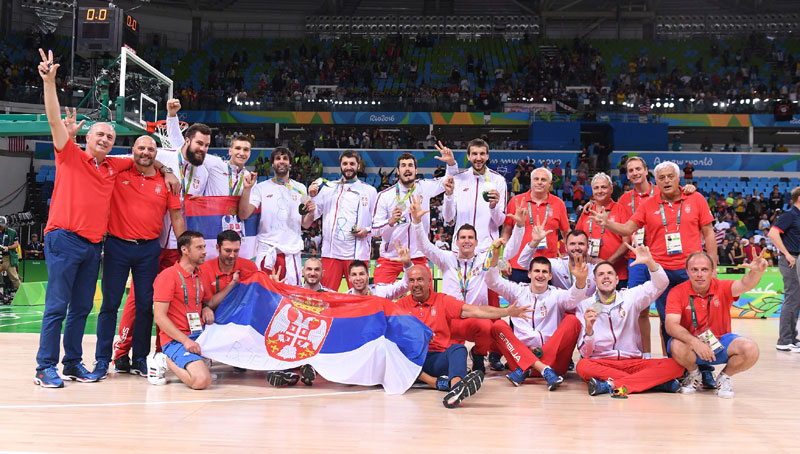 Kошаркаши Србије освојили сребро, Американци злато
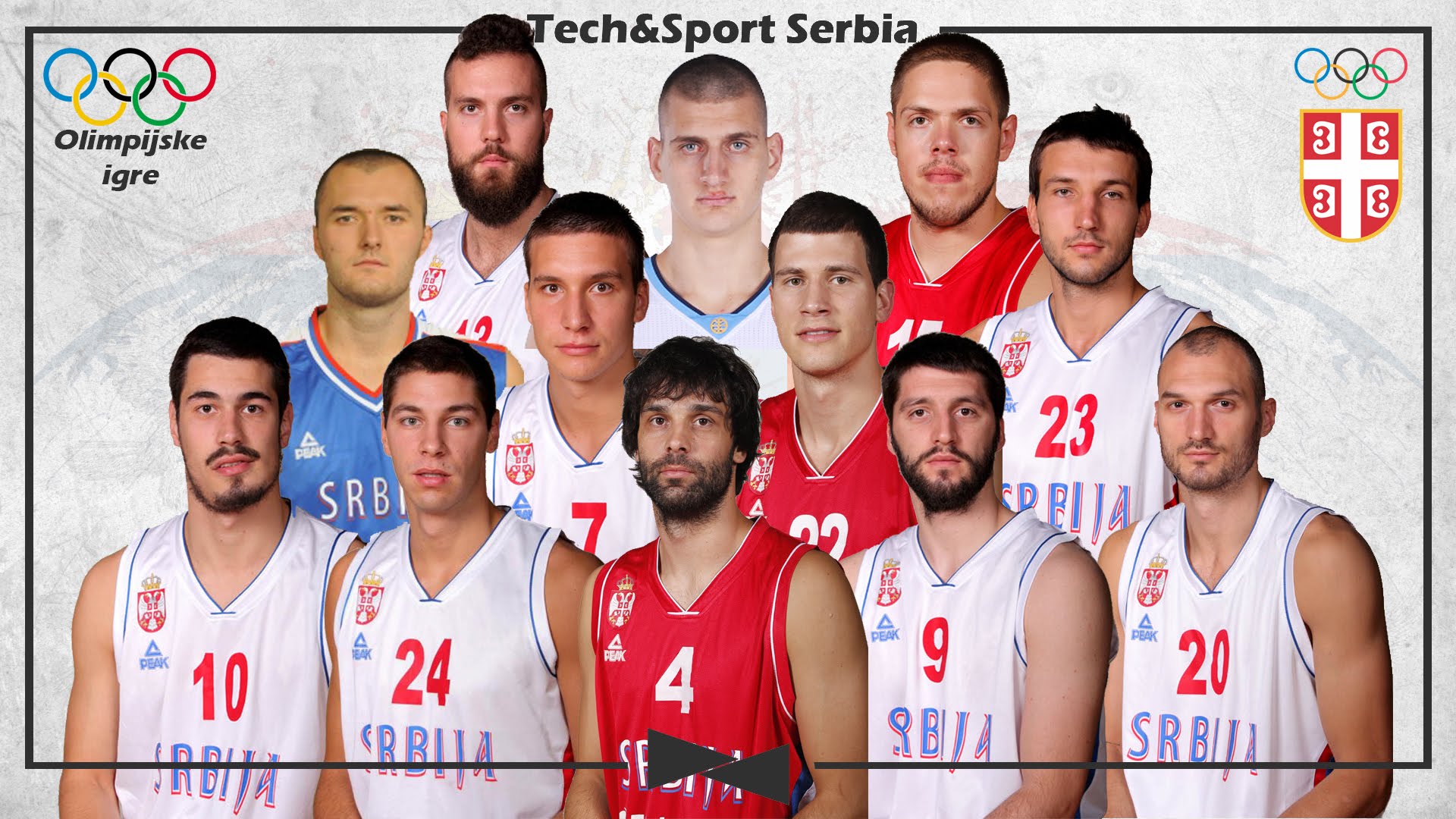 RIO 2016.
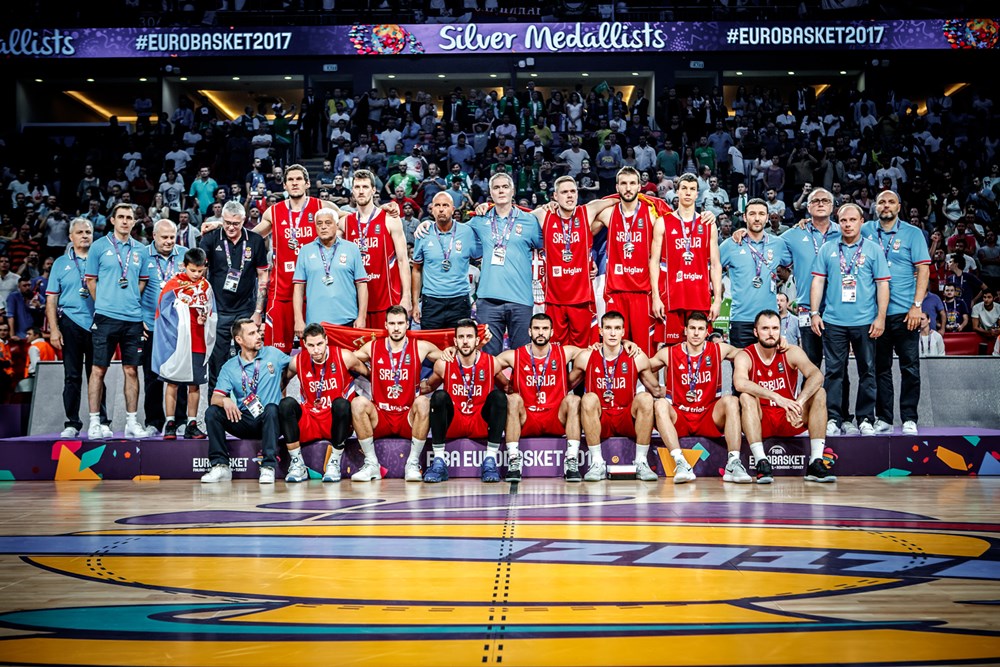 Сребро на Европском првенству у Истанбулу!
Ватерполо- наша најтрофејнија репрезентација
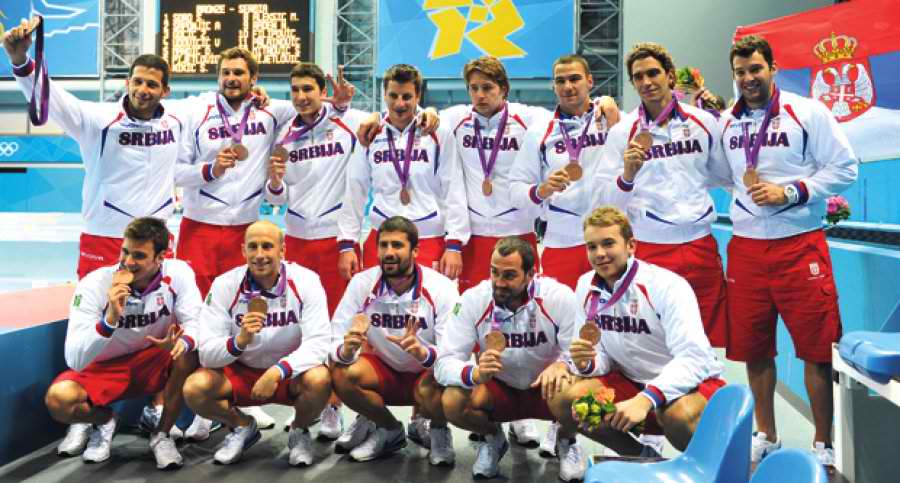 Олимпијада 2012.у Лондону-бронза
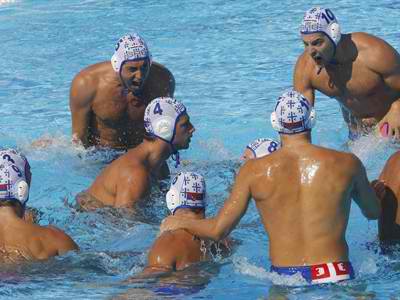 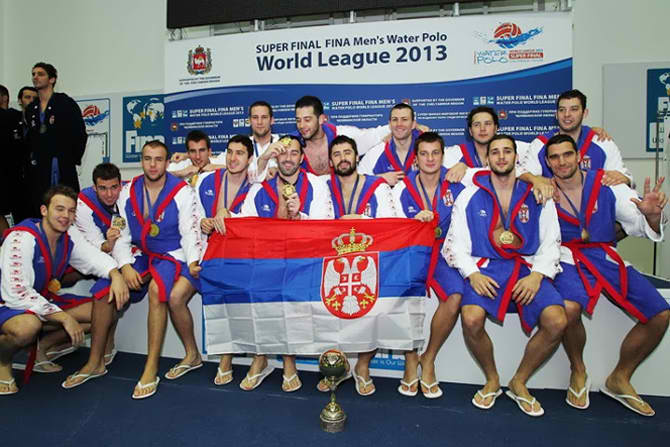 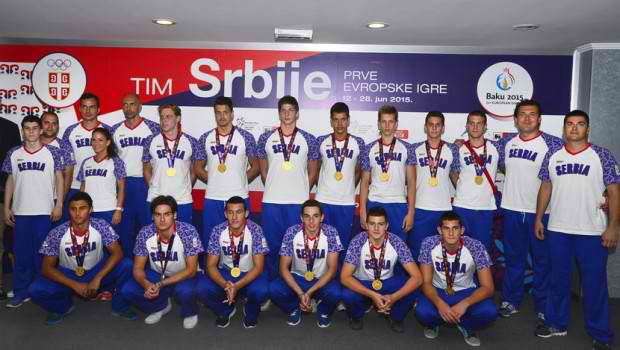 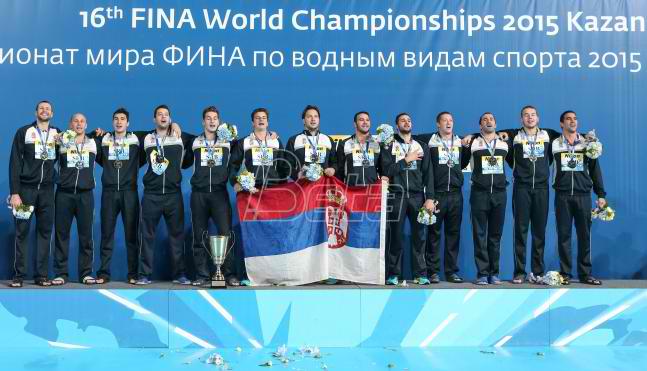 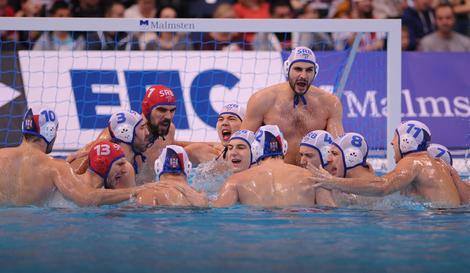 СРБИЈА је ШАМПИОН Европе у ватерполу 2016. у  Београду!
СРБИЈА је ШАМПИОН Европе у ватерполу 2016. у  Београду!
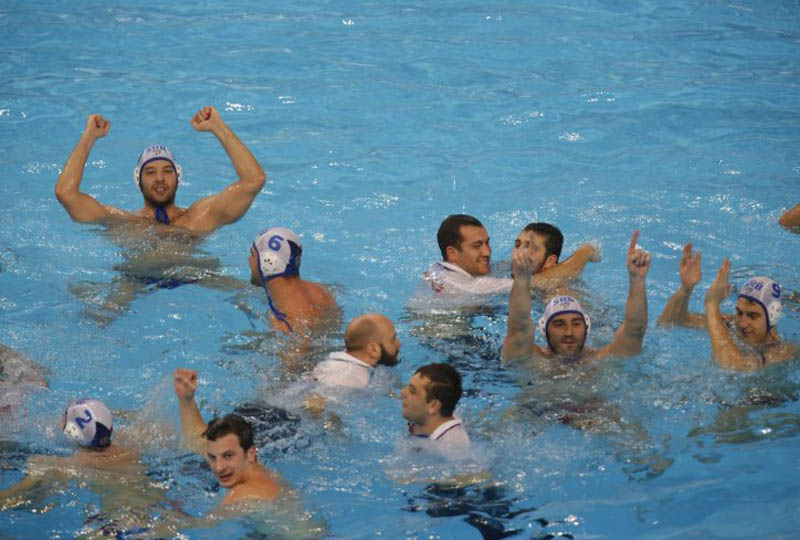 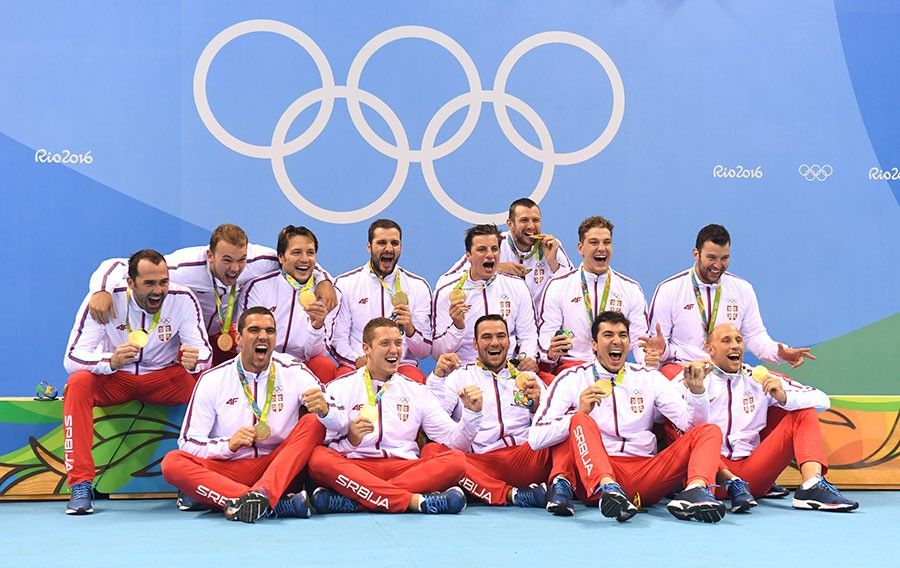 Ватерполо- СРБИЈА - ШАМПИОН
Ватерполо
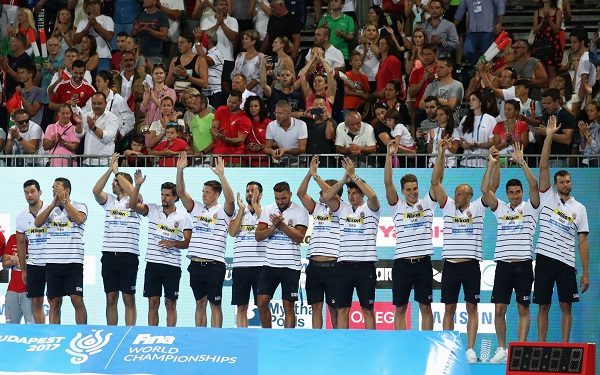 Бронза Светско првенство 2017. у Будимпешти!
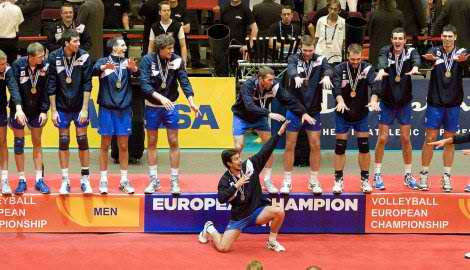 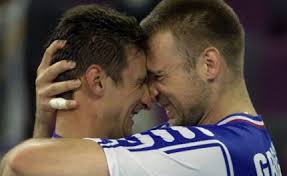 Вања и Никола Грбић
Одбојка
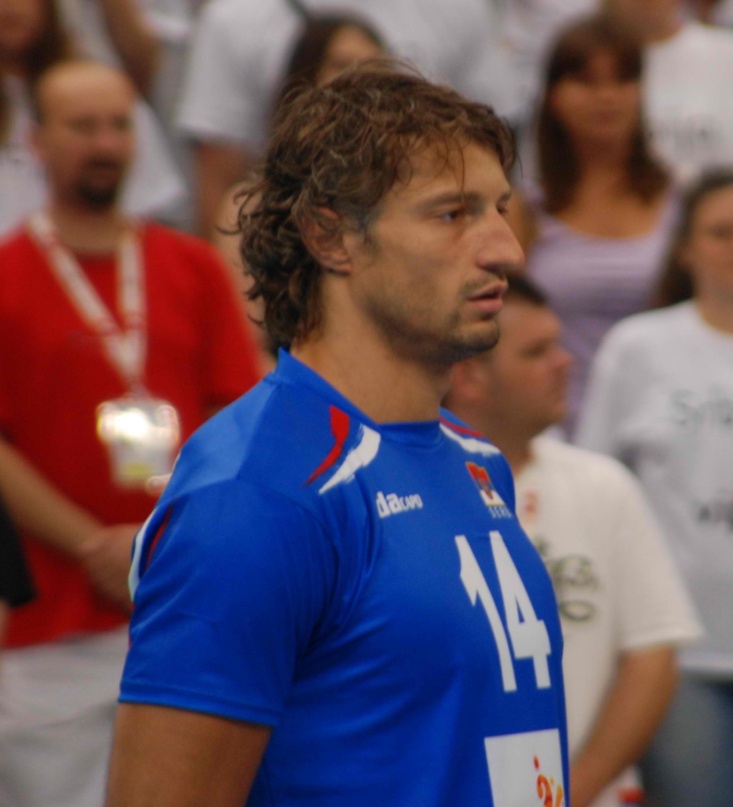 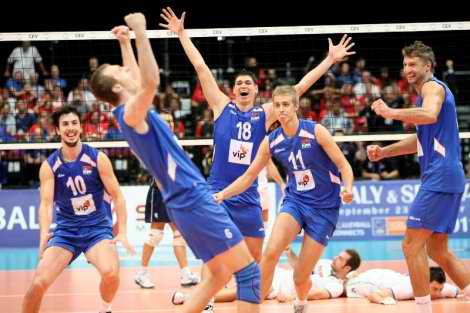 Иван Миљковић-најбољи 
одбокаш свих времена,2013.
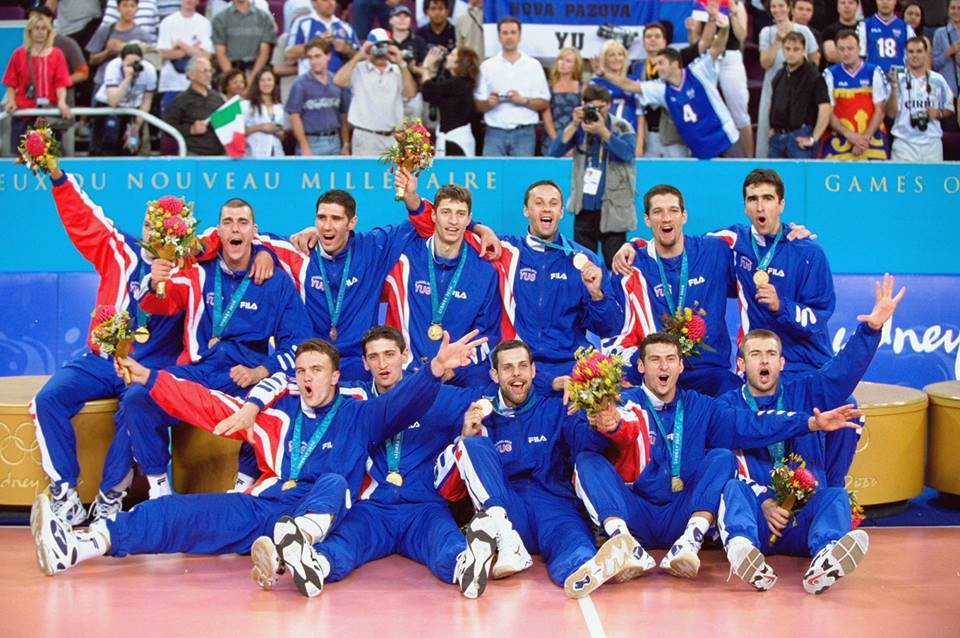 2000. на Олимпијским играма у Сиднеју, одбојкашка репрезентација Југославије освојила је златну медаљу, пошто је у финалу савладала Русију
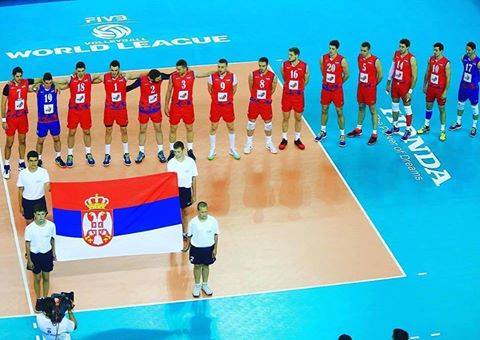 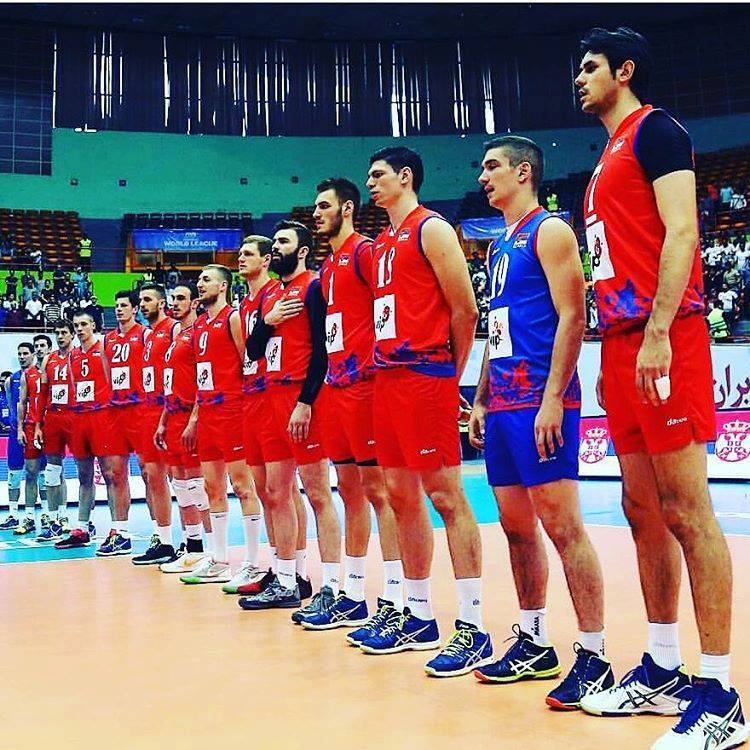 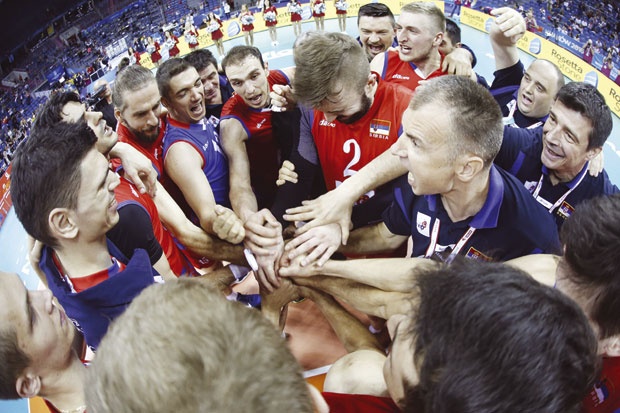 Одбојкаши Србије освојили Светску лигу 17.07.2016. у Кракову !
ОДБОЈКАШИЦЕ
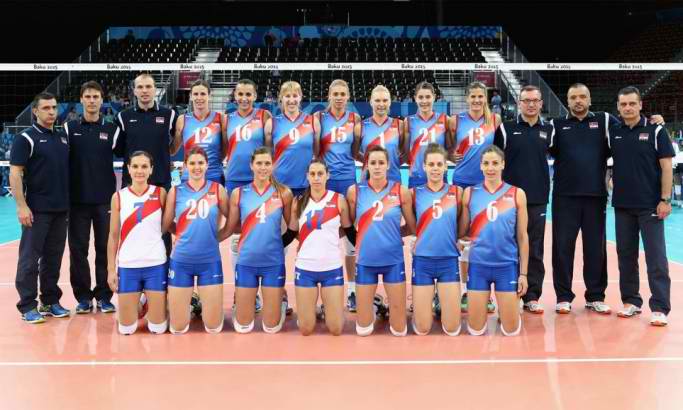 БРОНЗА-ЕВРОПСКО ПРВЕНСТВО 2015.
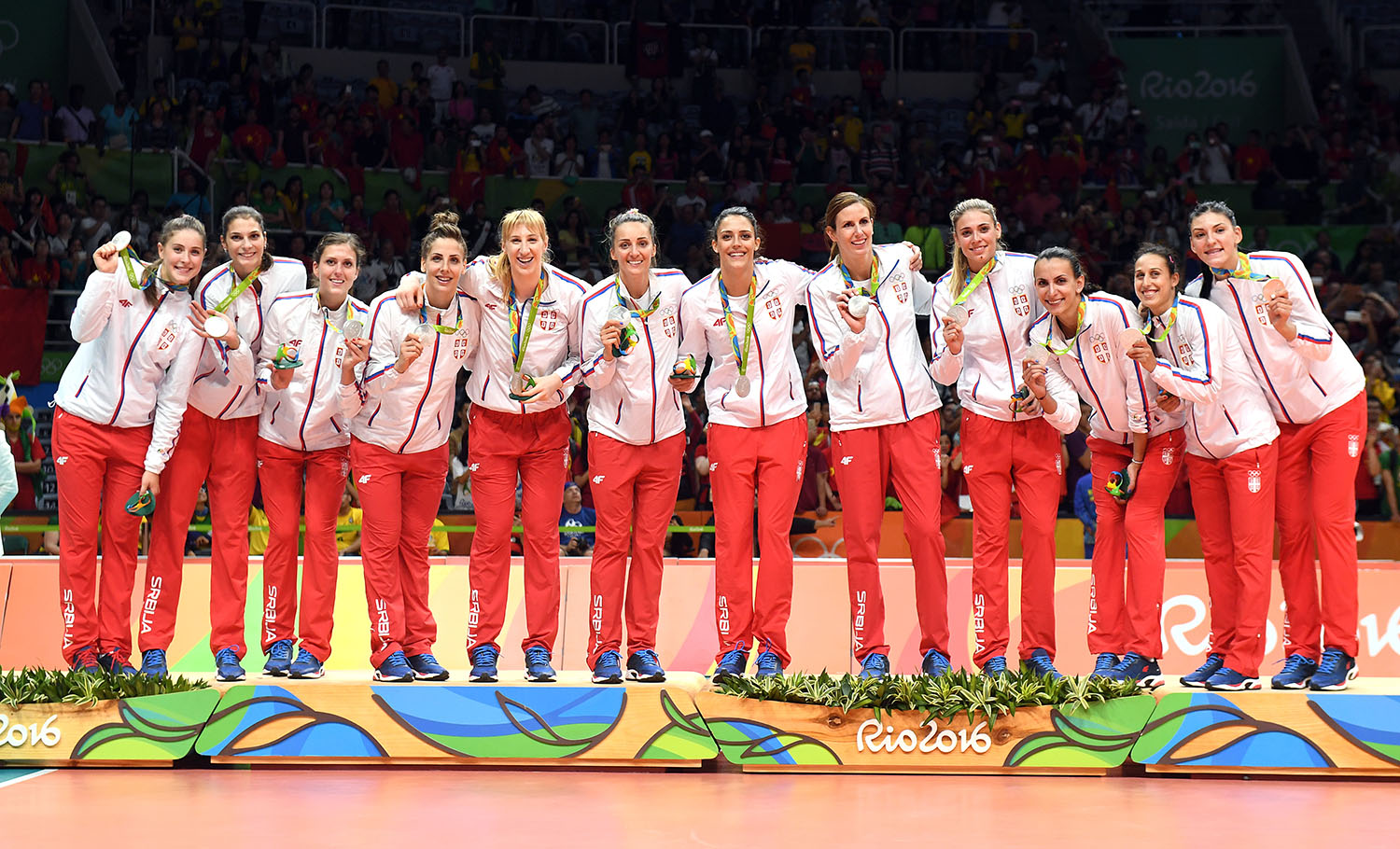 Среброоооо-одбојкашице
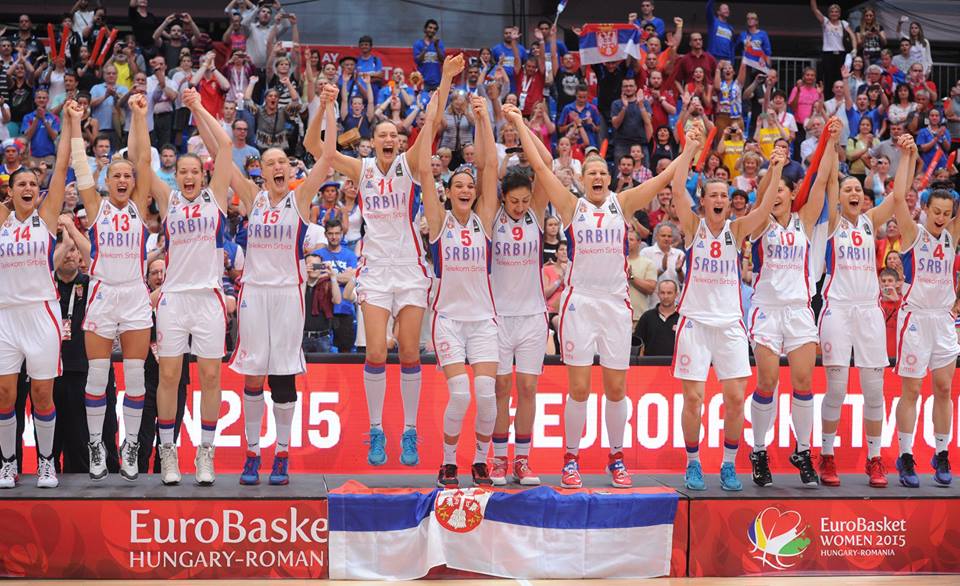 Кошаркашице
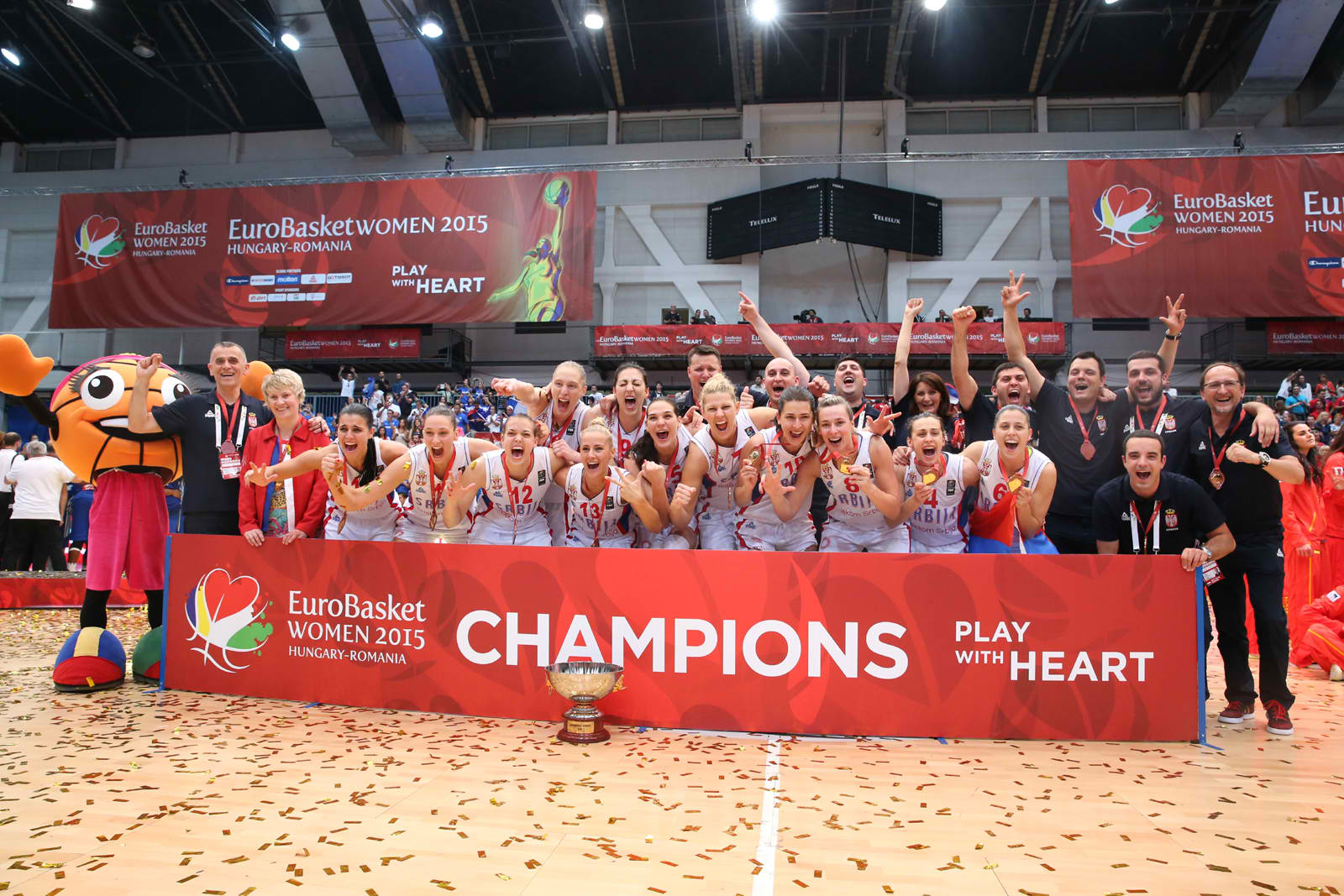 Бронзаааааааааааааааа
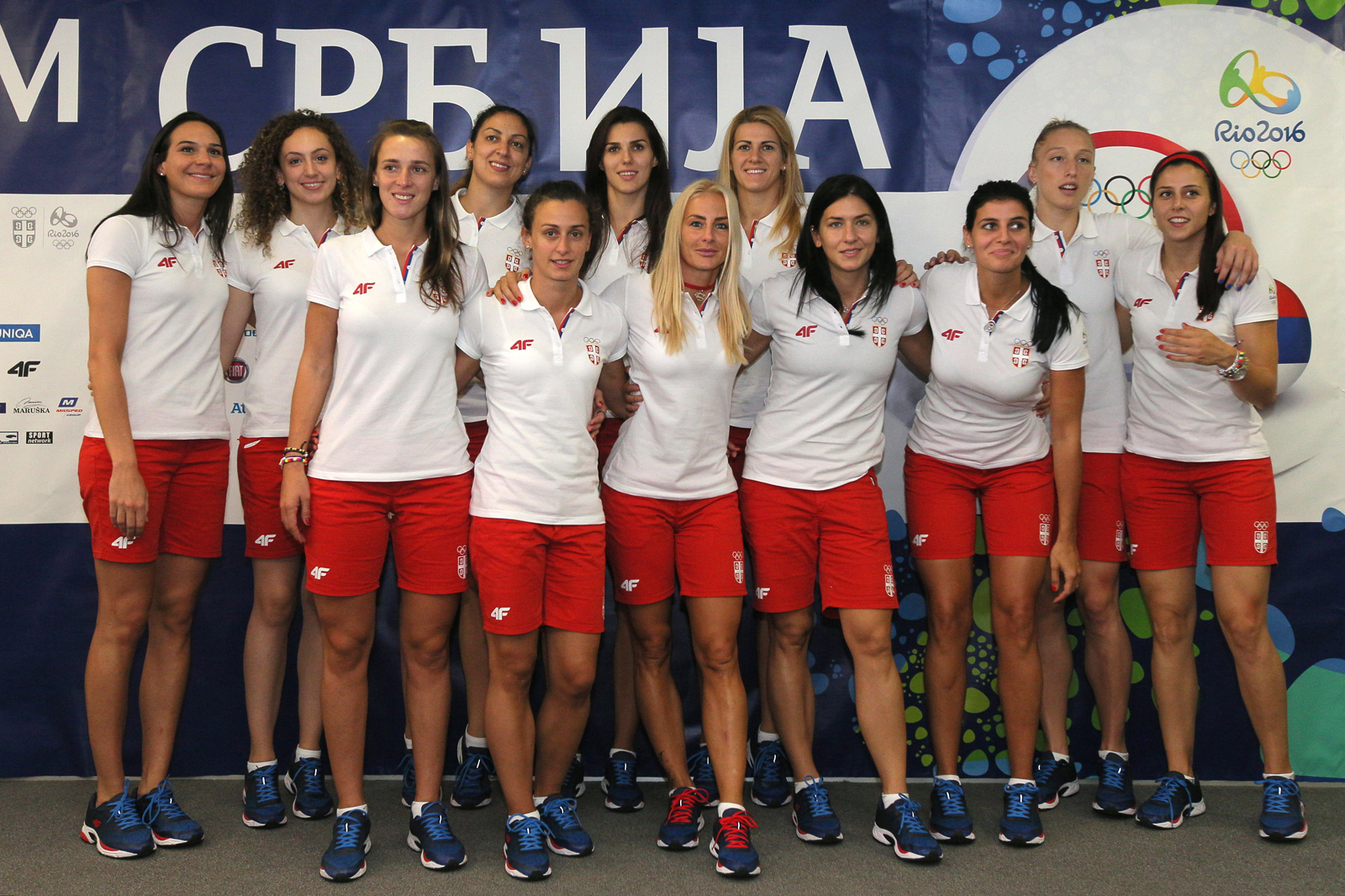 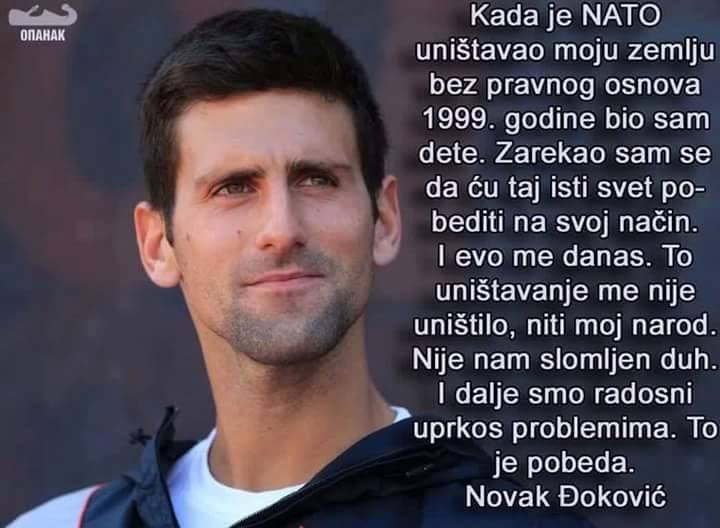 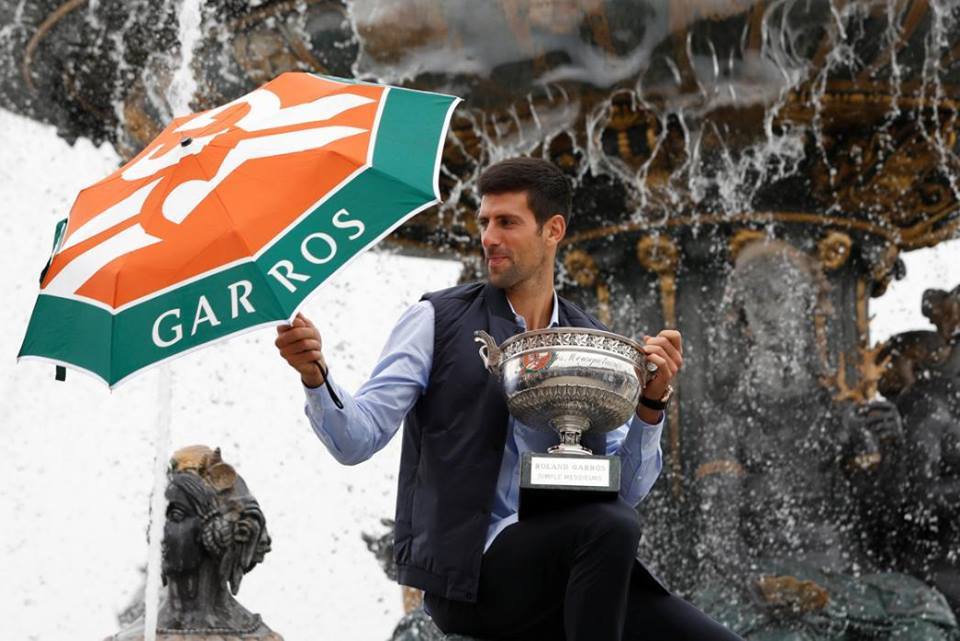 2016.
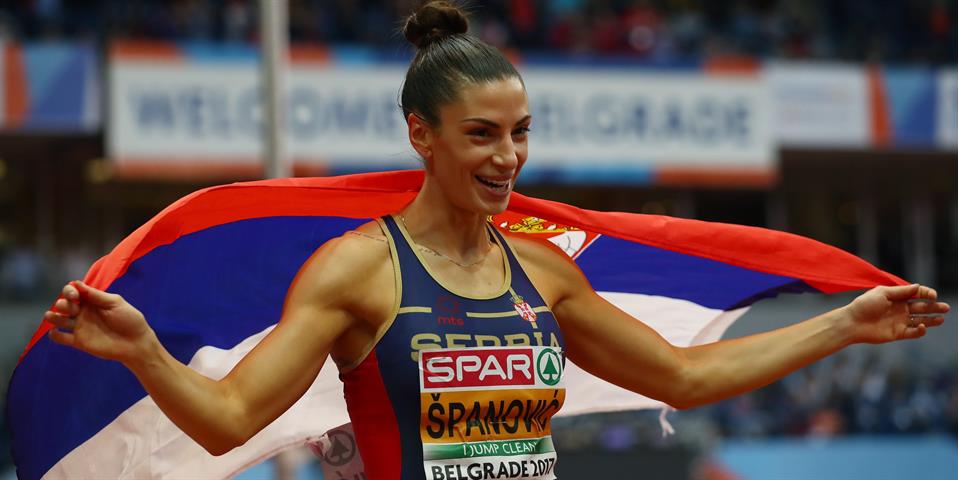 Ивана Шпановић На Светском првенству 2013.  у Москви освојила је бронзану медаљу што је била и прва медаља за Србију на светским првенствима у атлетици. Бронзану медаљу је освојила две године касније на Светском првенству у Пекингу. На Европском првенству  у дворани 2015. у Прагу је освојила златну медаљу .На Светском првенству  у дворани 2018.освојила златну медаљу у Бирмингему, а 2016. сребрну медаљу у Портланду. 
Највећи успех у каријери је остварила на Олимпијским играма 2016. у Рио де Жанеиру када је узела бронзану медаљу.
Срећно у средњој и животној школи!
Душица 
Максимовић